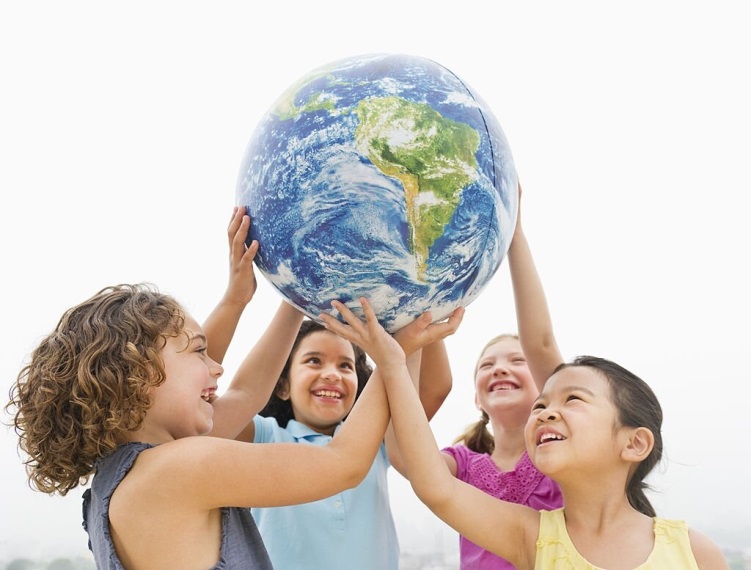 Глобальные компетенции: особенности формирования и оценивания
Глобальные компетенции
Глобальная компетентность - компонент функциональной грамотности, одна из ключевых компетенций, составляющих основу ориентации и успешного существования в современном социуме. 
Глобальные компетенции - это способность ребёнка работать в одиночку или в группе для решения глобальной проблемы. Глобальные компетенции подразумевают развитие аналитического и критического мышления, эмпатии и способности сотрудничать. Осознание глобальных проблем и межкультурных различий – ключ к построению уважительных отношений с представителями любой культуры и принятию человеческого достоинства как отдельного явления. Дети учатся осознавать, каким образом культурные, религиозные, расовые и другие различия влияют на взгляды окружающих. Способность понимать и принимать убеждения других людей - один из самых важных мягких навыков в современном мире.
Структура глобальной компетенции
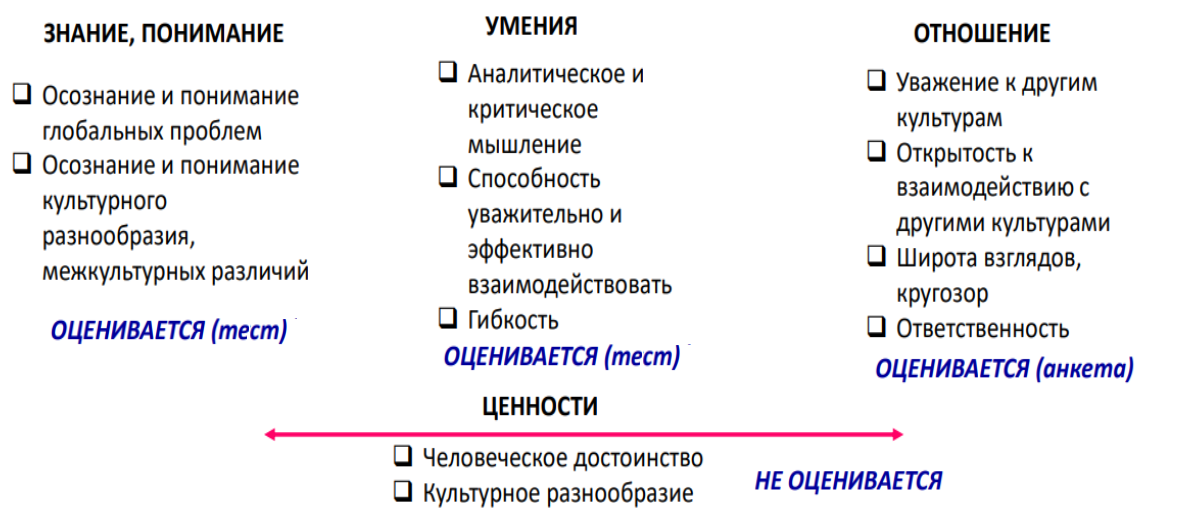 Ориентиры содержания при разработке заданий мониторинга по направлению «Глобальные компетенции»
ИЗМЕНЕНИЕ  КЛИМАТА
    МИГРАЦИЯ И БЕЖЕНЦЫ
    БЕДНОСТЬ
    ОБРАЗОВАНИЕ
    РАБОТА
    ЖИЗНЬ (СОЦИАЛЬНОЕ ОКРУЖЕНИЕ)
    СОВМЕСТНОЕ ИСПОЛЬЗОВАНИЕ ОКРУЖАЮЩЕЙ СРЕДЫ
    МИРОВОЙ ОКЕАН , ВОДА
    ЗДРАВООХРАНЕНИЕ
    ЭНЕРГЕТИЧЕСКАЯ И СЫРЬЕВАЯ ПРОБЛЕМА
    ПРОДОВОЛЬСТВЕННАЯ ПРОБЛЕМА
    ГЕНДЕРНОЕ РАВЕНСТВО
Уровень овладения глобальной компетентностью
- критически рассматривать с различных точек зрения проблемы глобального характера и межкультурного  взаимодействия;
- осознавать как культурные, религиозные, политические, расовые и иные различия могут оказывать влияние на восприятие, суждения и взгляды – наши собственные и других людей;
- вступать в открытое,  уважительное и эффективное взаимодействие с другими людьми на основе разделяемого всеми уважения к человеческому достоинству
Банк заданий по глобальной компетенции
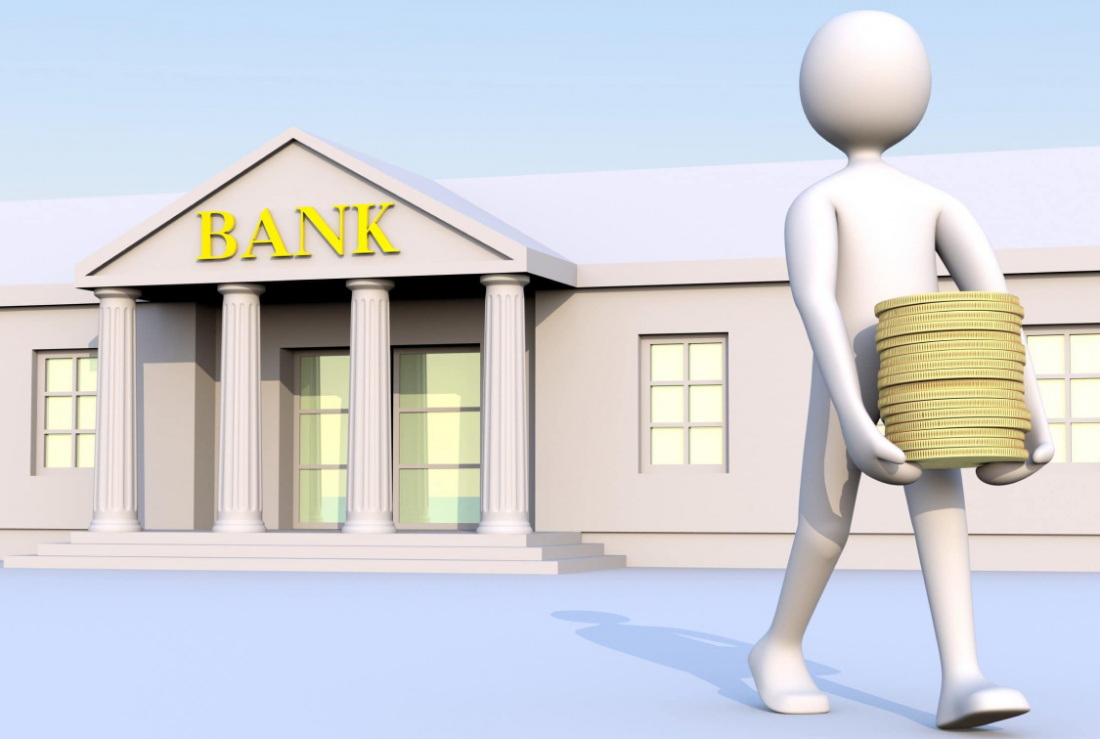 http://skiv.instrao.ru/bank-zadaniy/globalnye-kompetentsii/
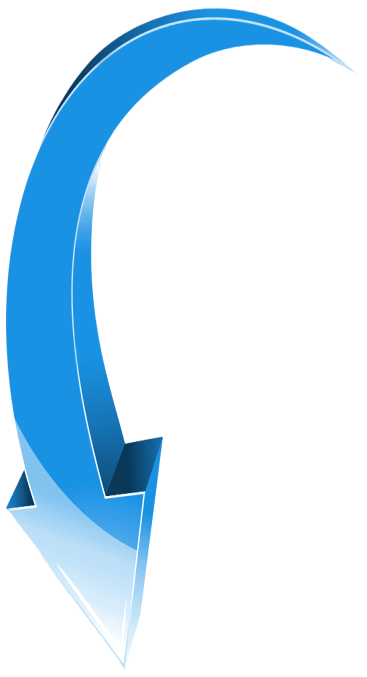 Глобальные   компетенции
Спасибо за внимание!